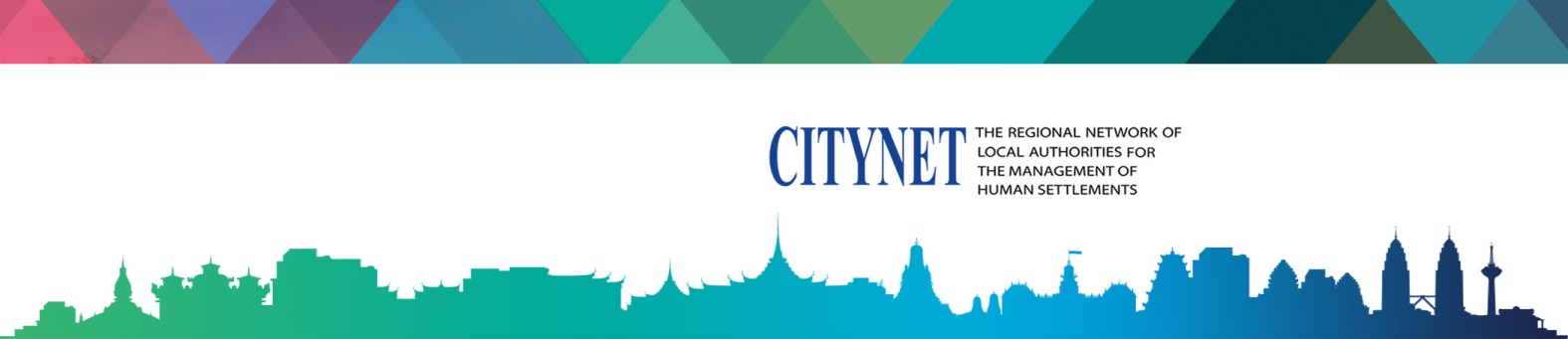 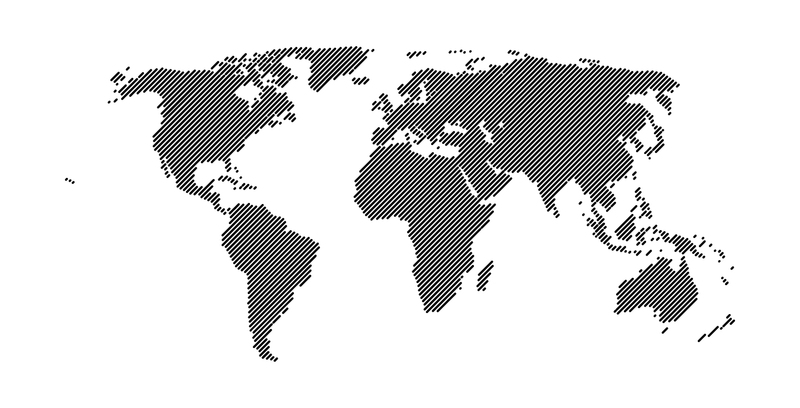 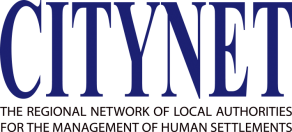 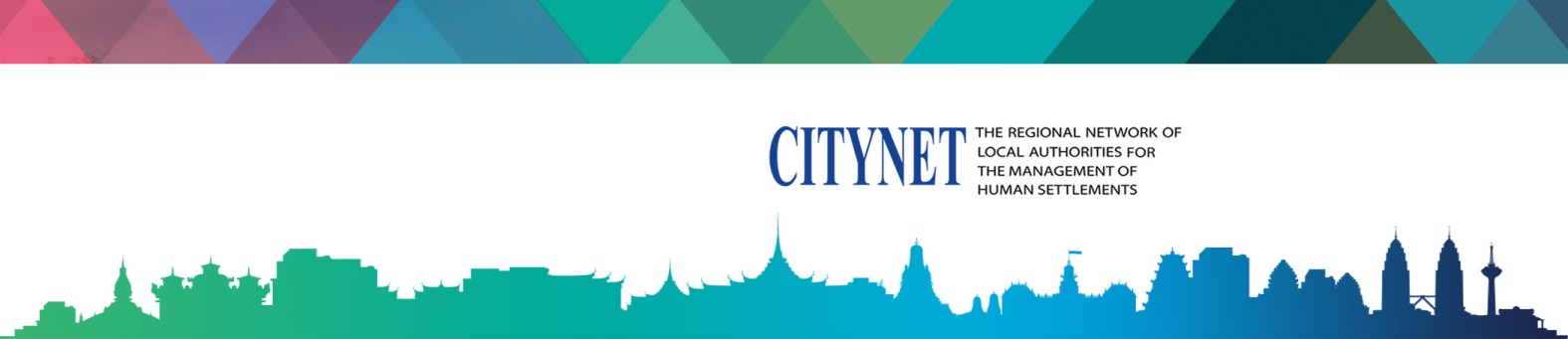 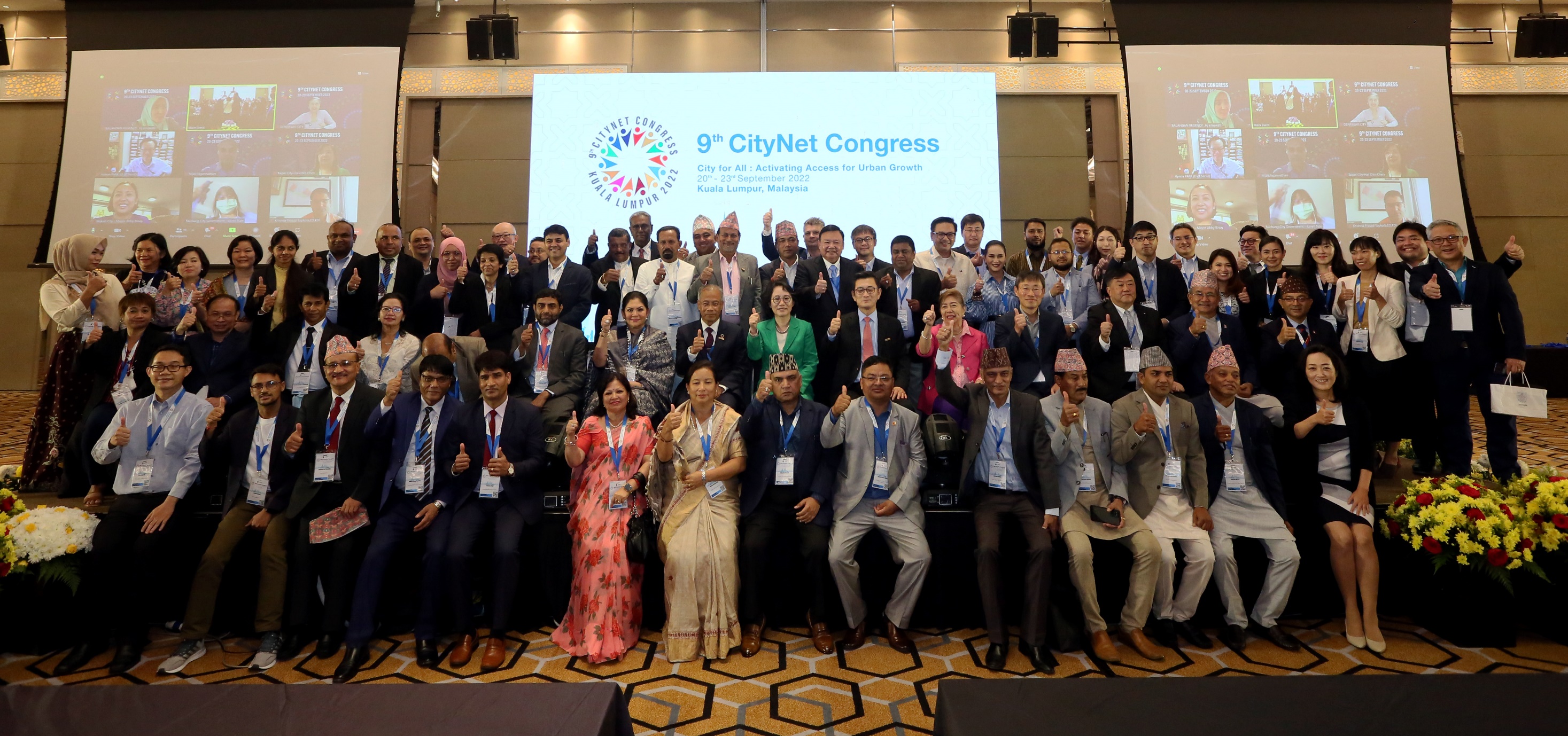 WHO WE ARE
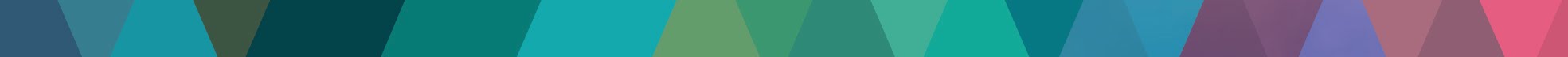 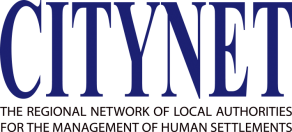 CityNet is an association of urban stakeholders committed to sustainable development with a goal to connect urban actors and deliver tangible solutions for cities in the Asia-Pacific region and beyond
ABOUT CITYNET
Established in 1987
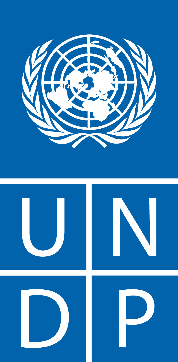 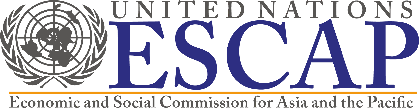 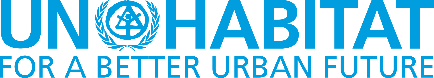 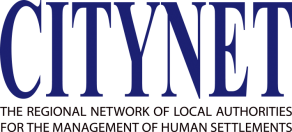 OUR MEMBERS
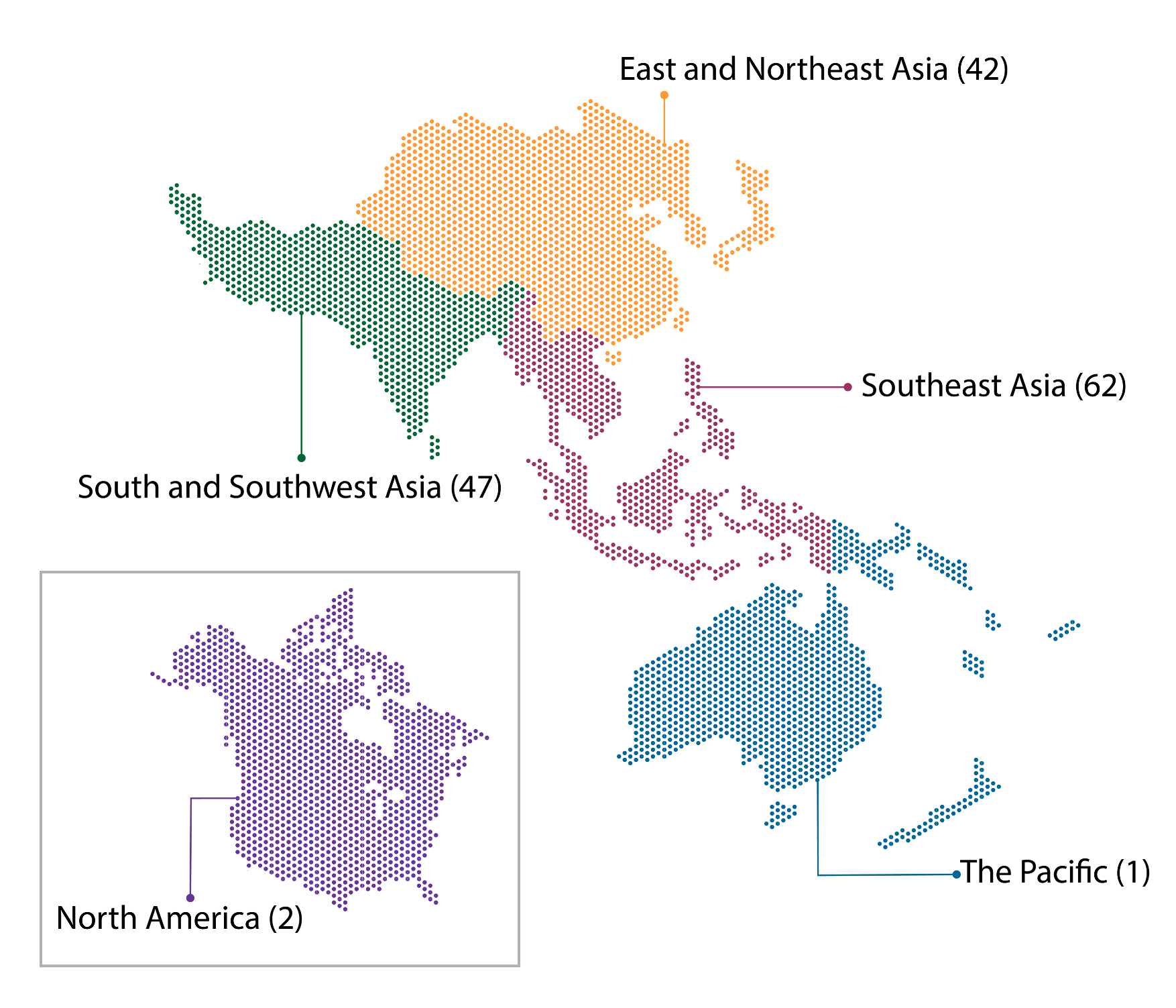 44
Total Members
162
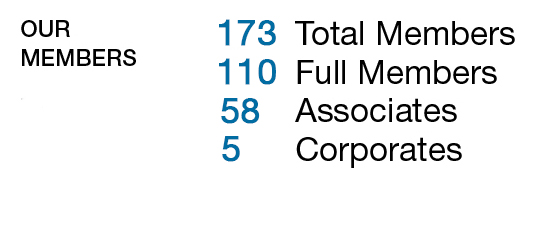 Full Members
106
53
Associate Members
Corporate Members
3
64
Full Members
Local Authorities 
(Cities, Provinces)

Associate Members
city networks, universities, think tanks, civil society organizations
51
Last month, we also admitted 3 new members from Europe, 1 new member from Central Asia, 1 new member from Hongkong SAR, and 2 new members from India.
EXECUTIVE COMMITTEE 2023-2026 TERM
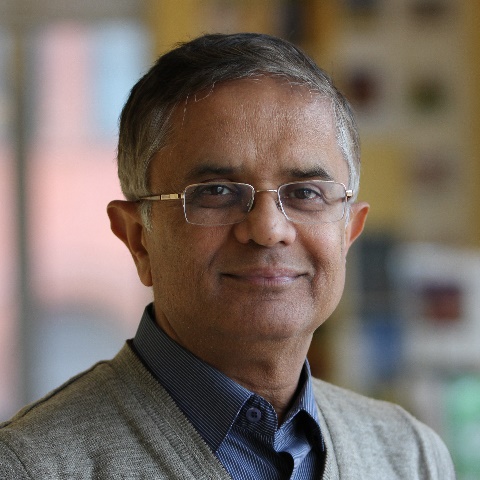 Vijay Jagannathan
Secretary General
CLUSTER PROGRAMMES
CLIMATE CHANGE
Jakarta
Climate Leadership Program
SDG Benchmarking Workshop
Disaster  Cluster Seminar
DISASTER
SDGs
Seoul
Yokohama
Kuala Lumpur
Makati City
OTHER THEMATIC AREAS
DISASTERS &
RESILIENCE
CLIMATE
CHANGE
WATER & WASTE
MANAGEMENT
URBAN
INFRASTRUCTURE
SMART CITY
TRANSPORTATION
Our Services to members
Capacity Building Trainings
City-to-City Cooperation
Urban SDG Knowledge Platform
…and many more
URBAN SDG KNOWLEDGE PLATFORM
Current 
Total Case Studies
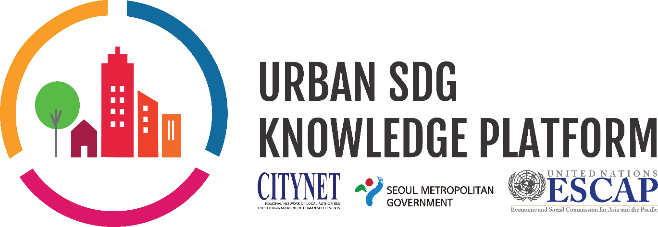 543
urbansdgplatform.org
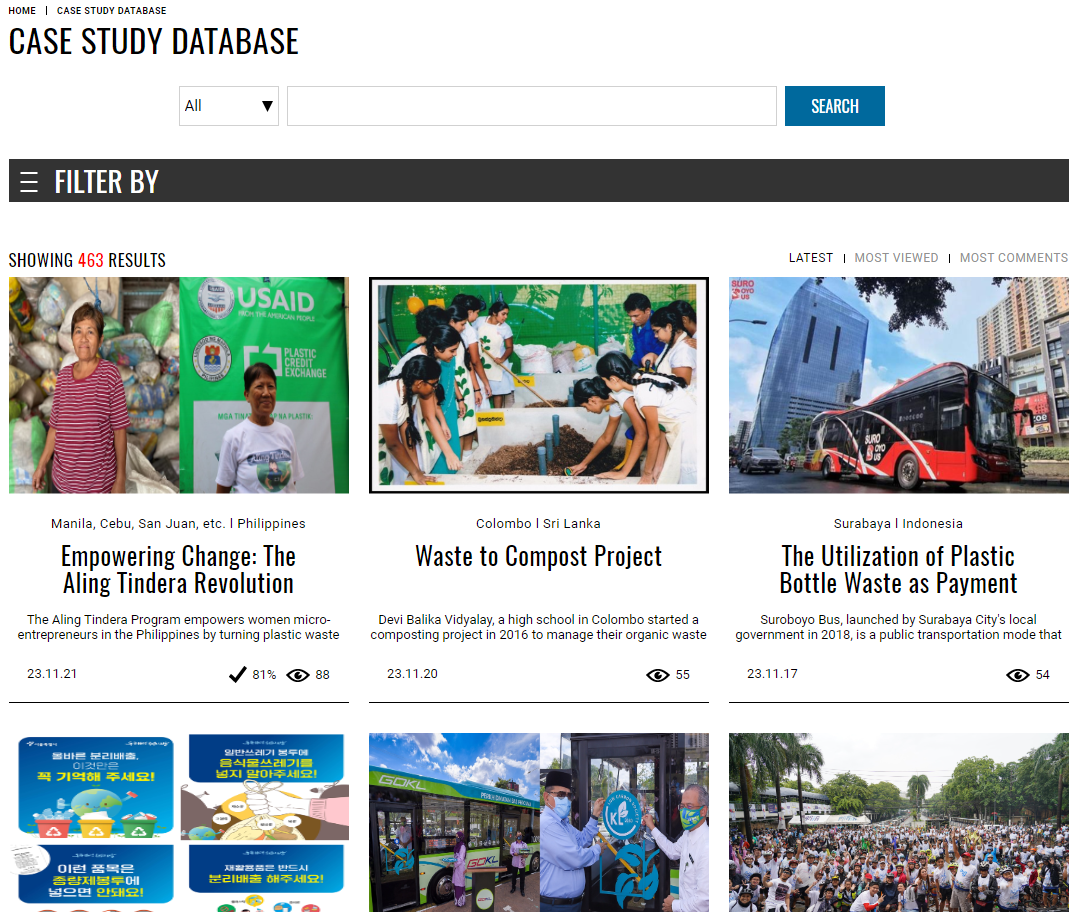 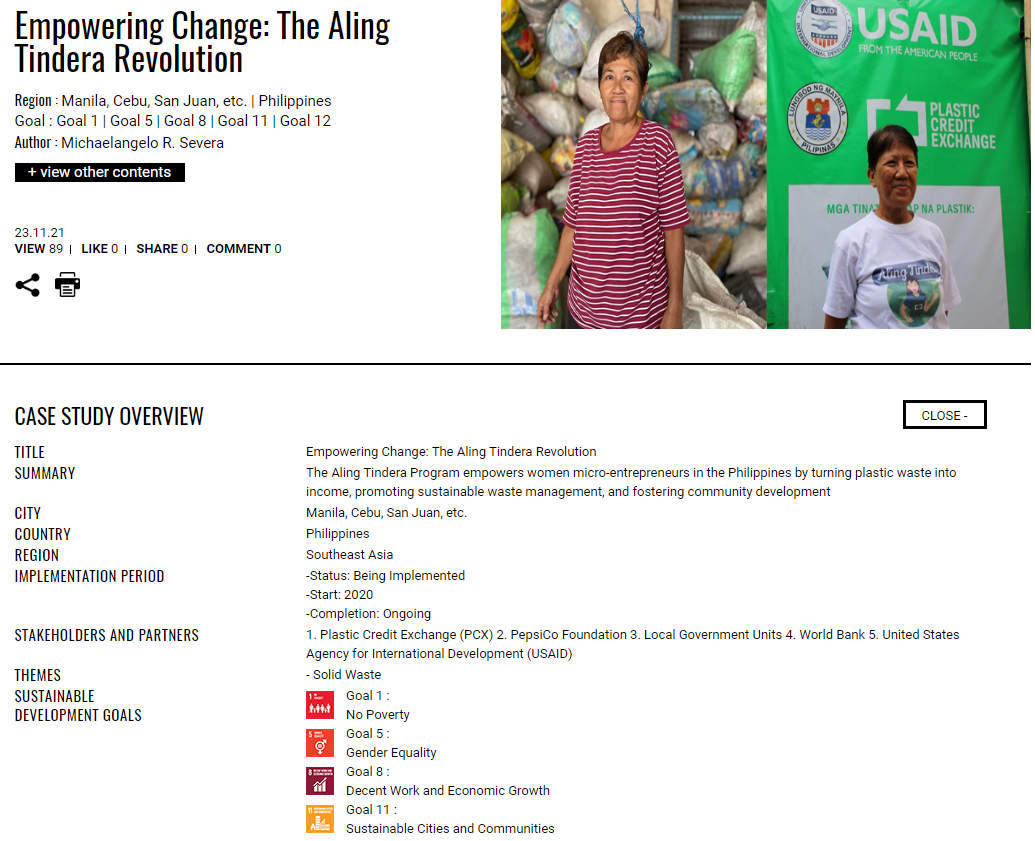 Annual Awards Program
CityNet-ESCAP
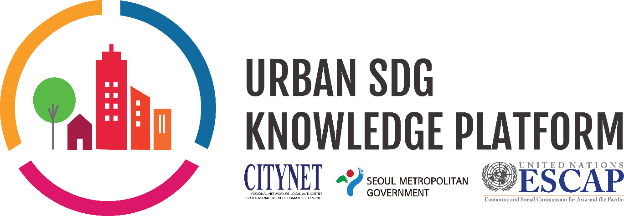 Annual Awards Program
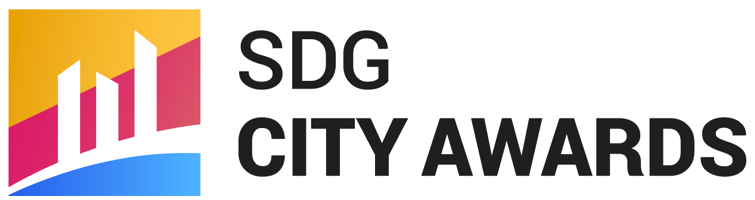 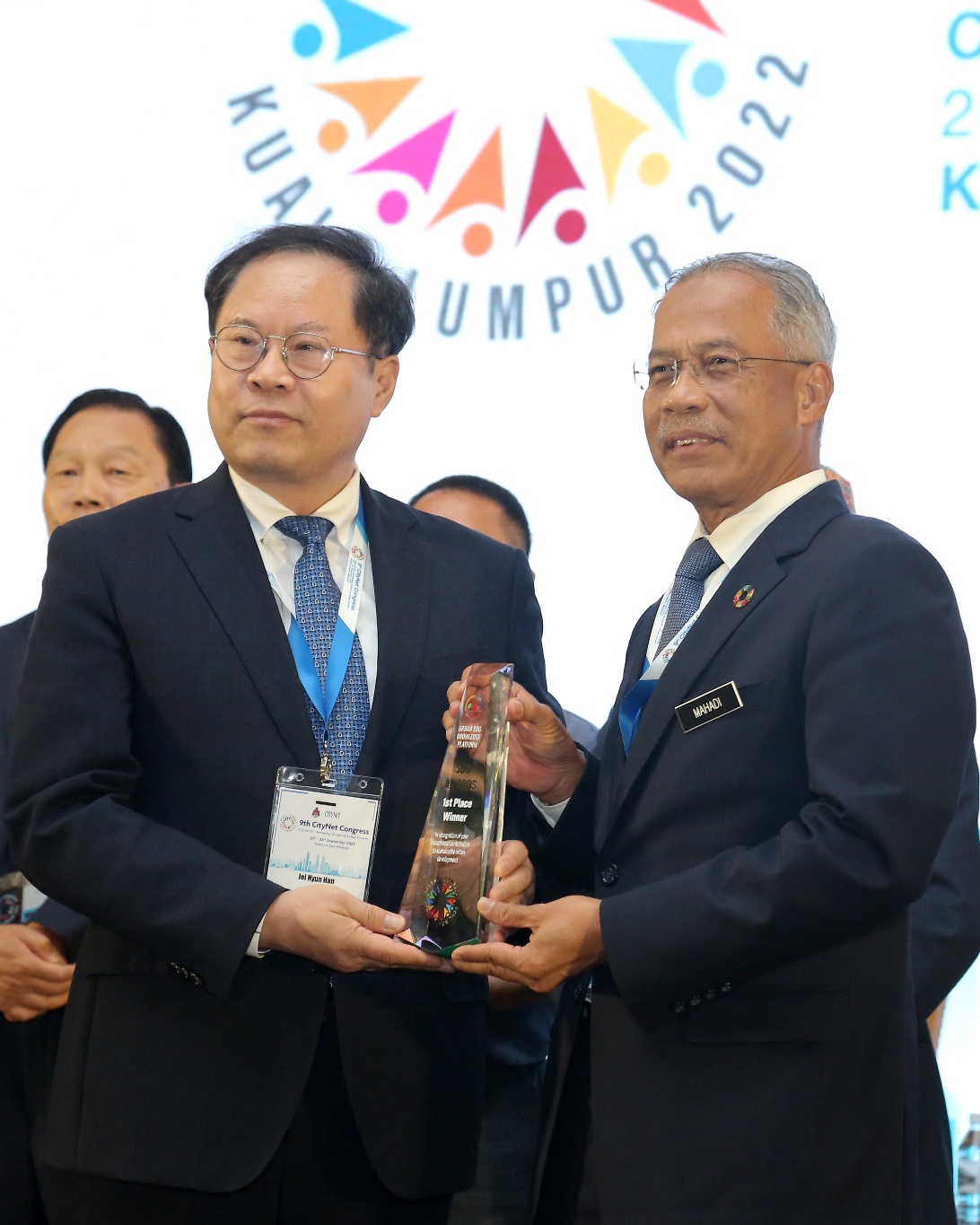 Annual Awards Program to recognize work being done at the local government level to localize the UN SDGs

Cities upload cases under thematic categories that correspond to key challenges facing cities

Awards Ceremony in 2024 was held in Iloilo City during CityNet Executive Committee Meeting in Nov, 2024

Awards Ceremony in 2025 to be held in Seoul during 2nd Seoul Smart Life Week around Sep/Oct, 2025
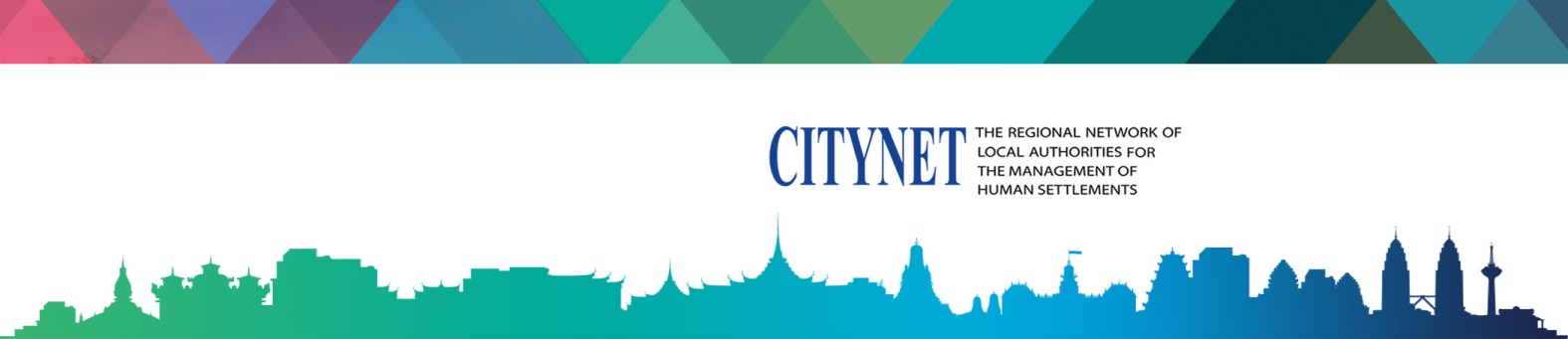 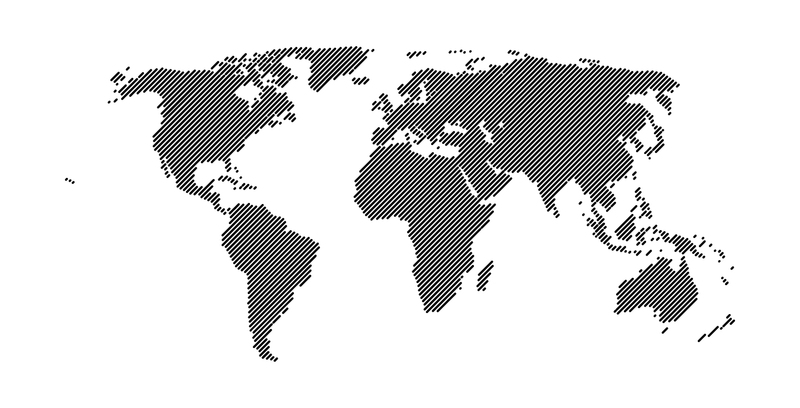 Contact:
Ms. Hui Qian
Senior Program Officer
hui@citynet-ap.org
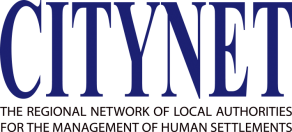 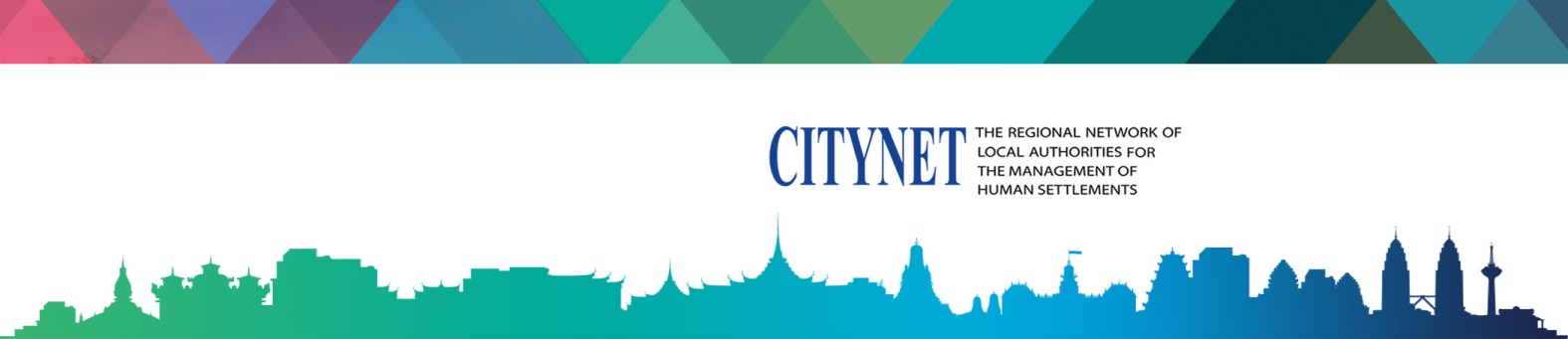